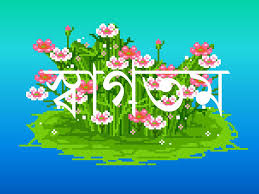 Biology
Md Mizanur Rahman Bhuiyan
(Lecturer Of Biology.)
SHOHAGI UNION HIGHER SECONDARY SCHOOL.
ISHWARGANJ,Mymensingh.
পাঠ পরিচিতি
অধ্যায়-৫ শৈবাল ও ছত্রাক
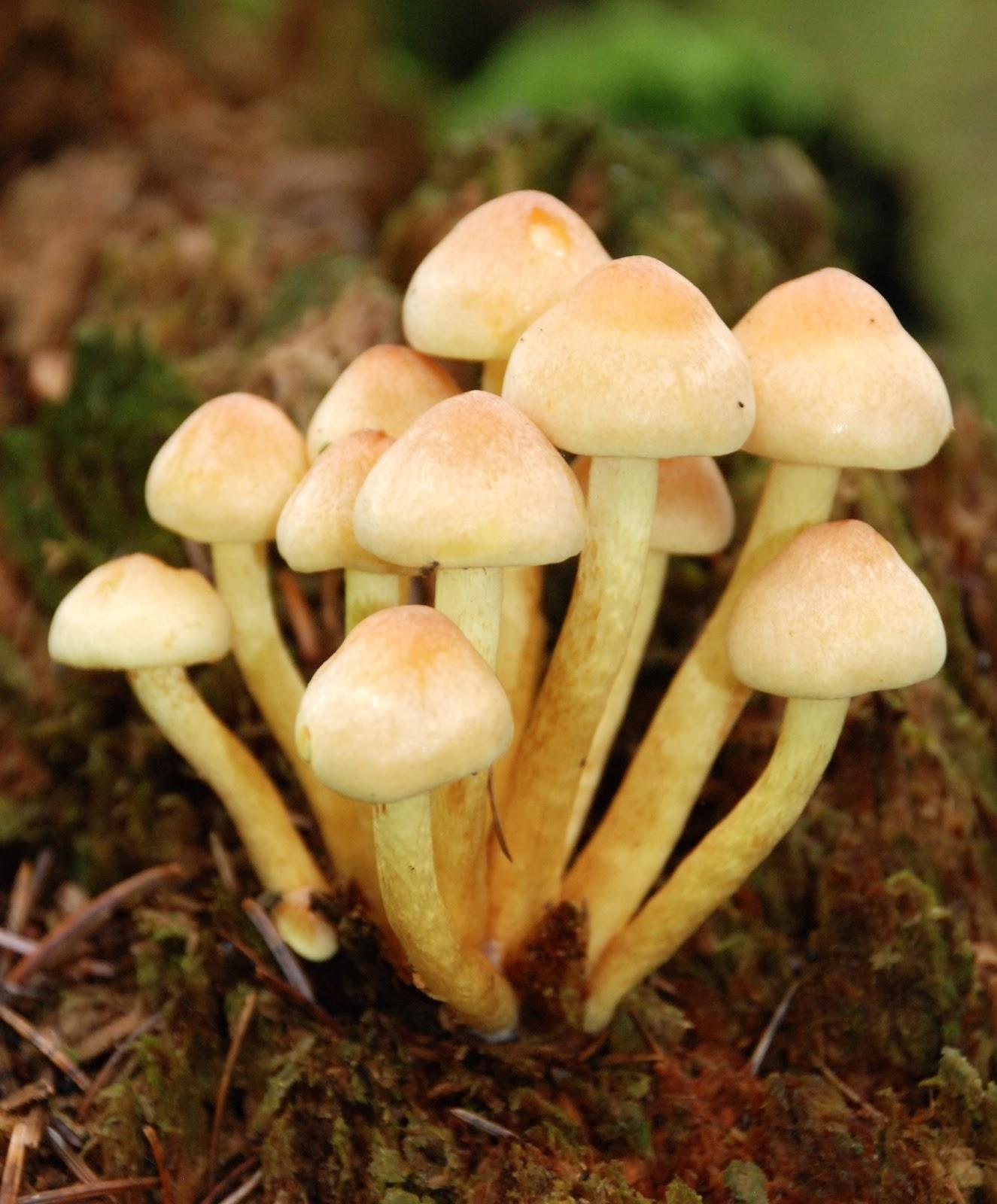 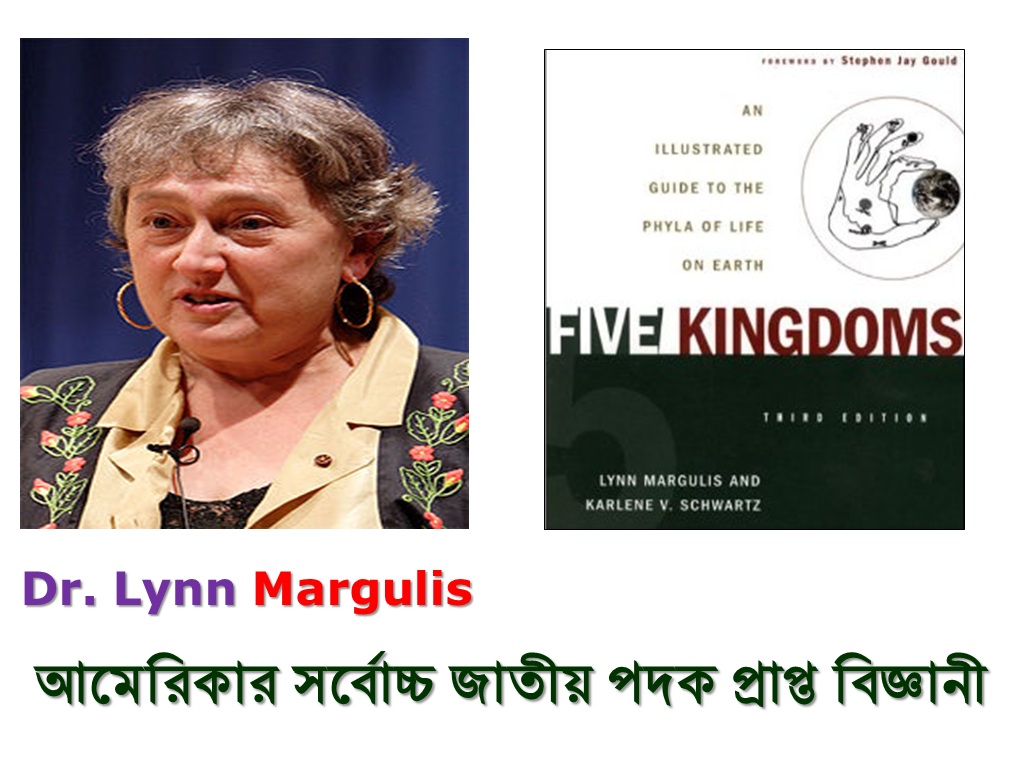 শিখনফল
Agaricus এর শ্রেণিবিন্যাস                                                                                      
Agaricus   এর পরিচিতি                                                                               
Agaricus এর দৈহিক গঠন                                                                                           
Agaricus  এর  গুরুত্ব
লাইকেনের পরিচিতি ও গুরুত্ব
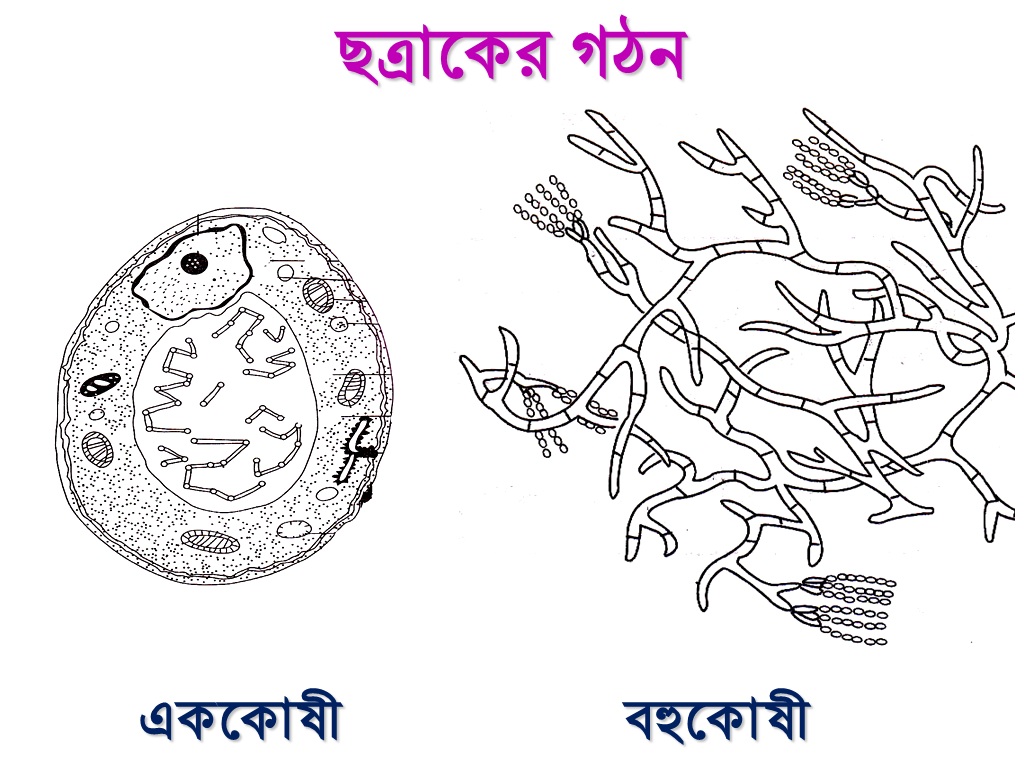 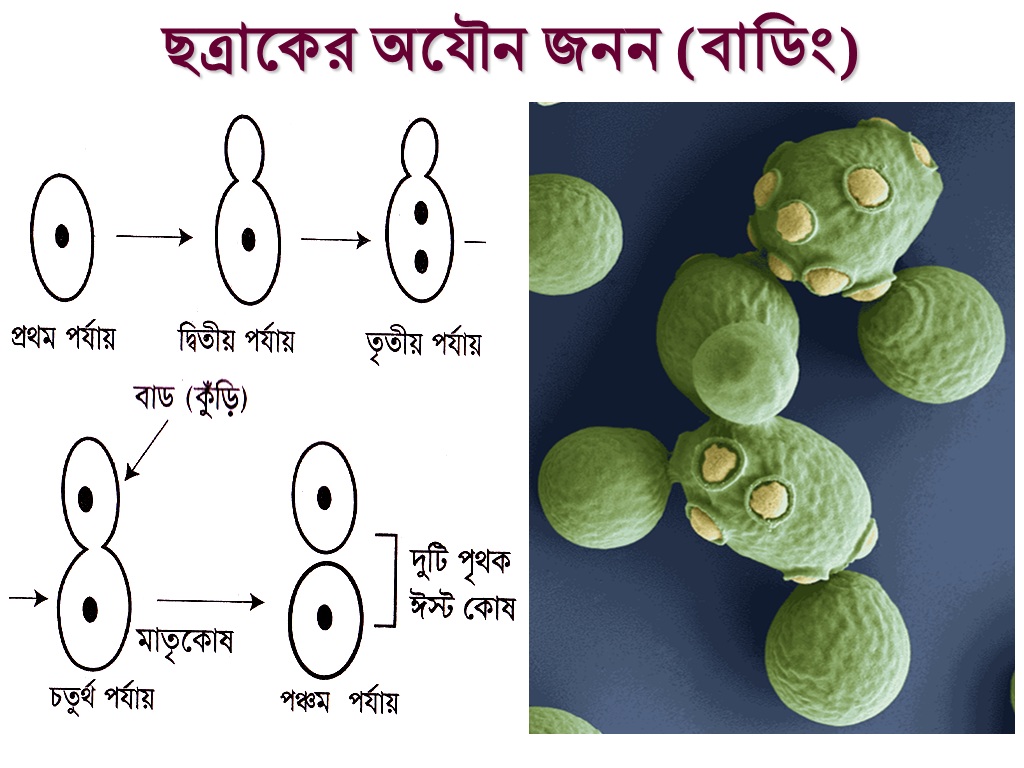 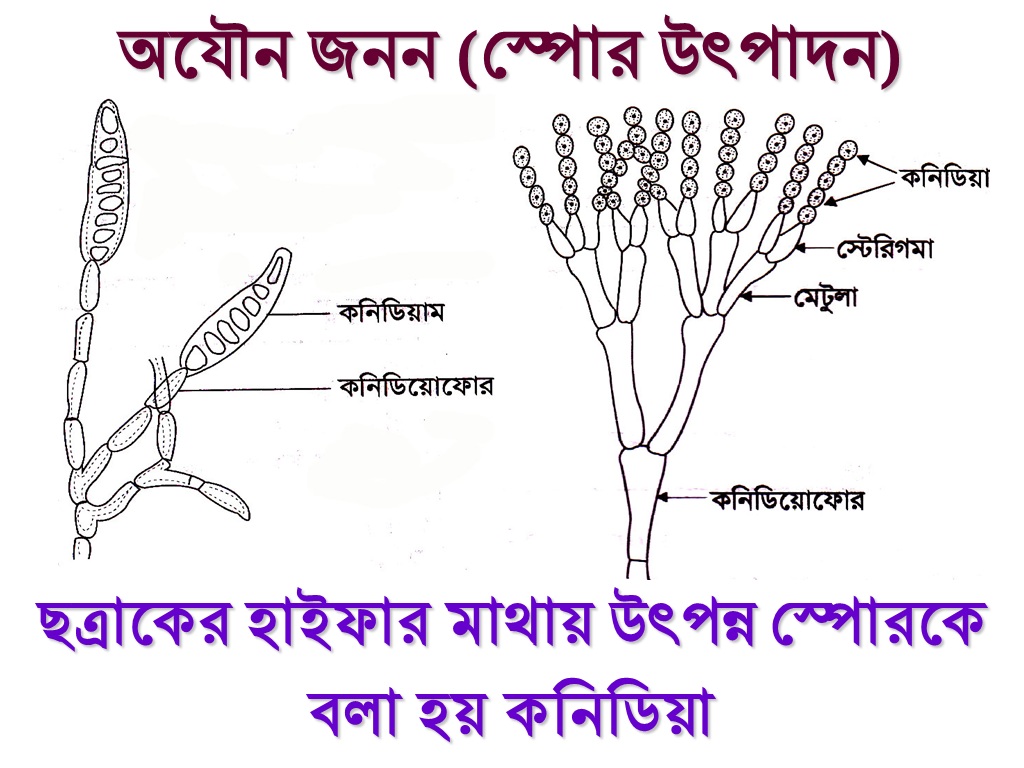 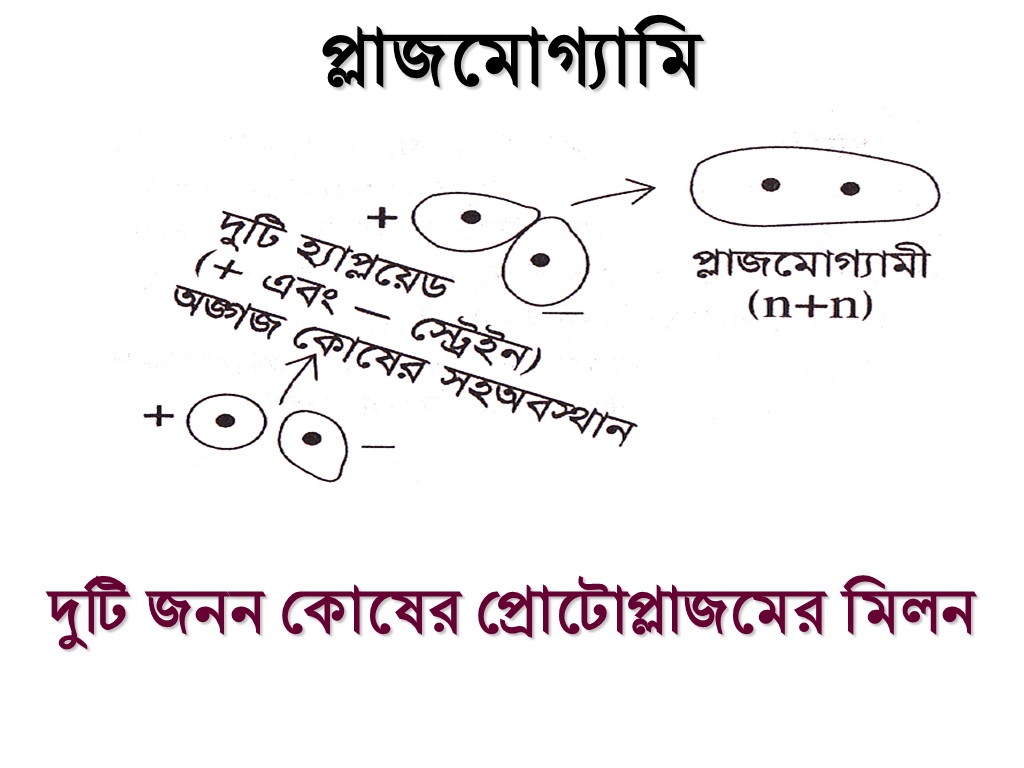 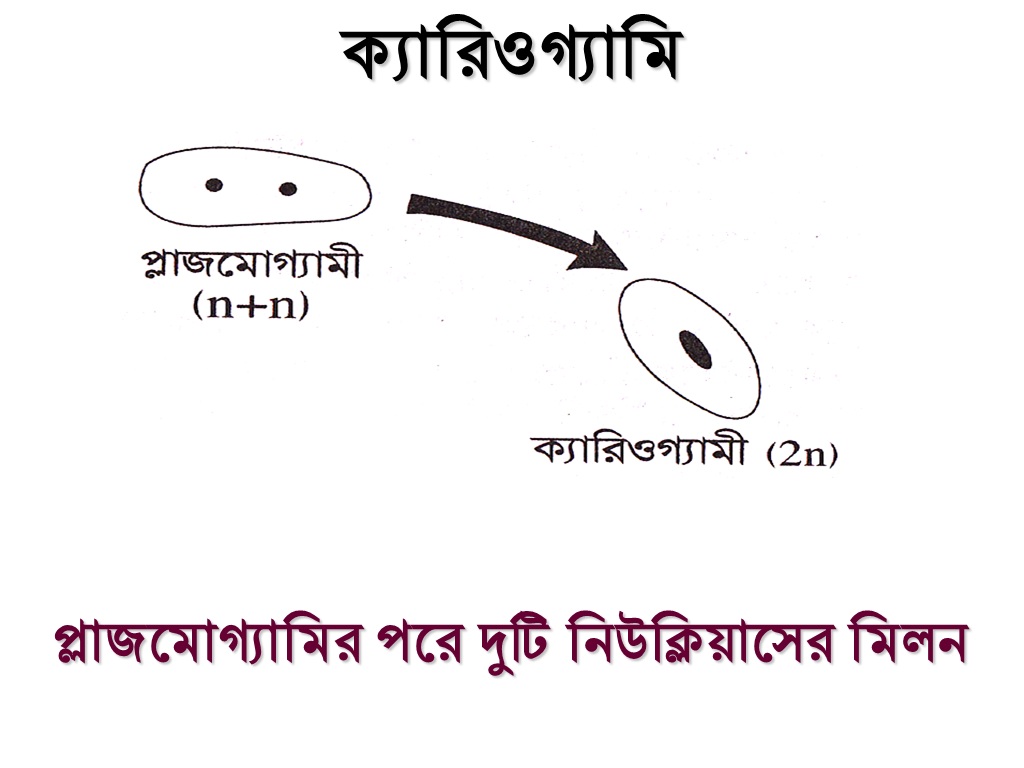 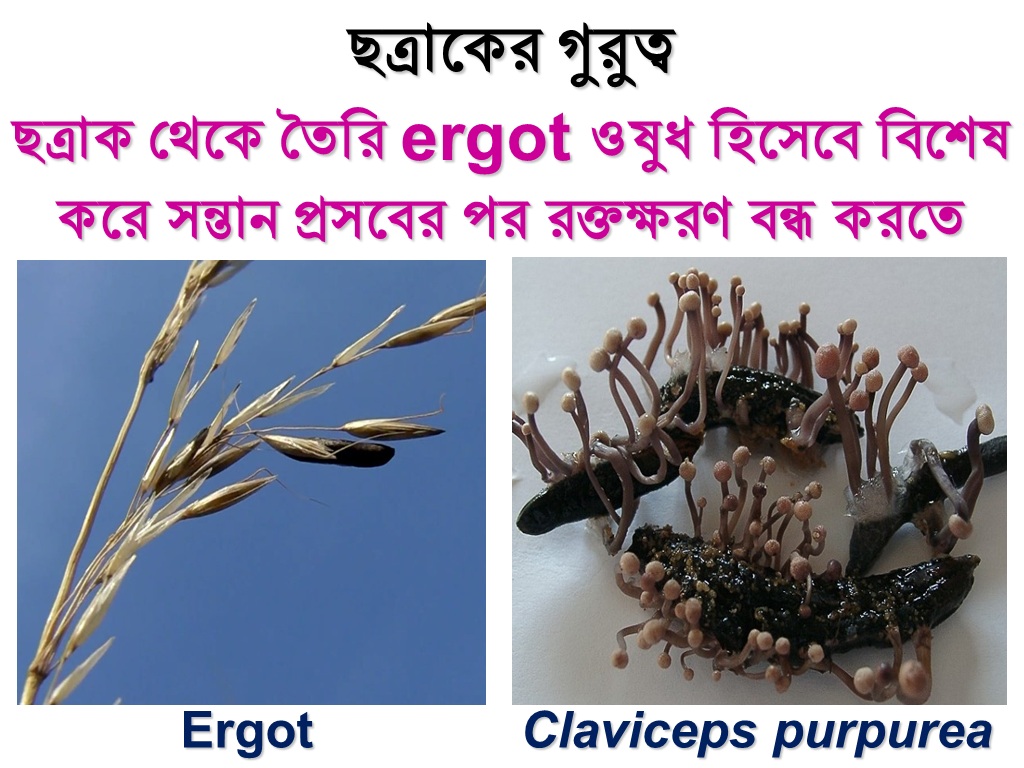 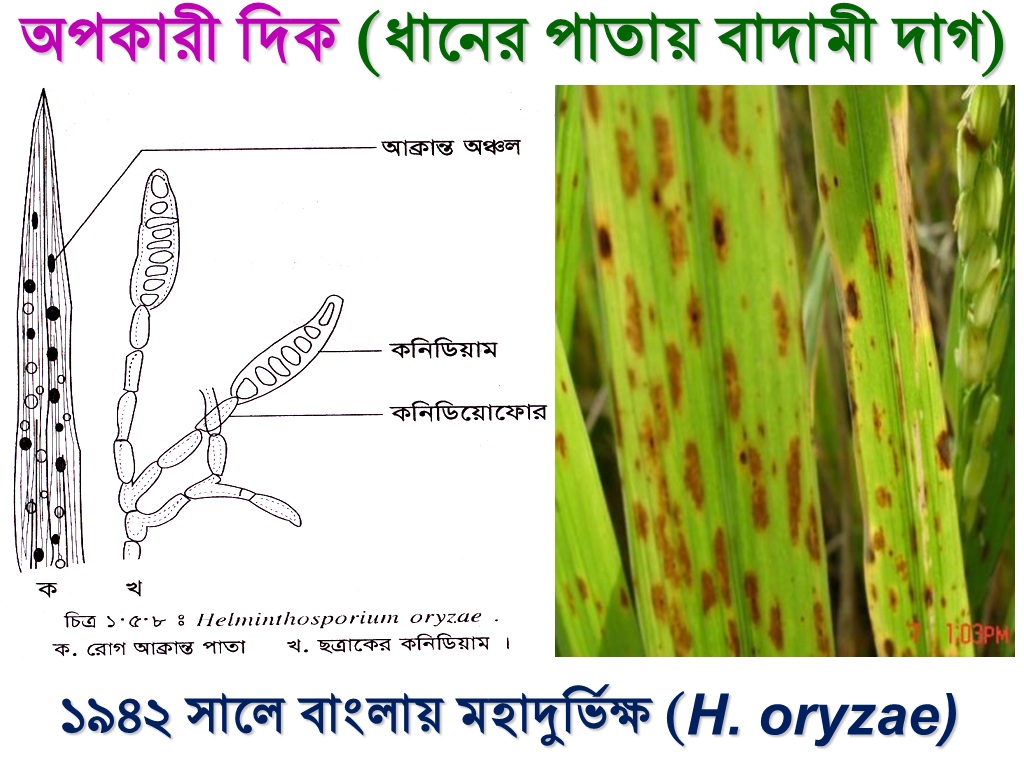 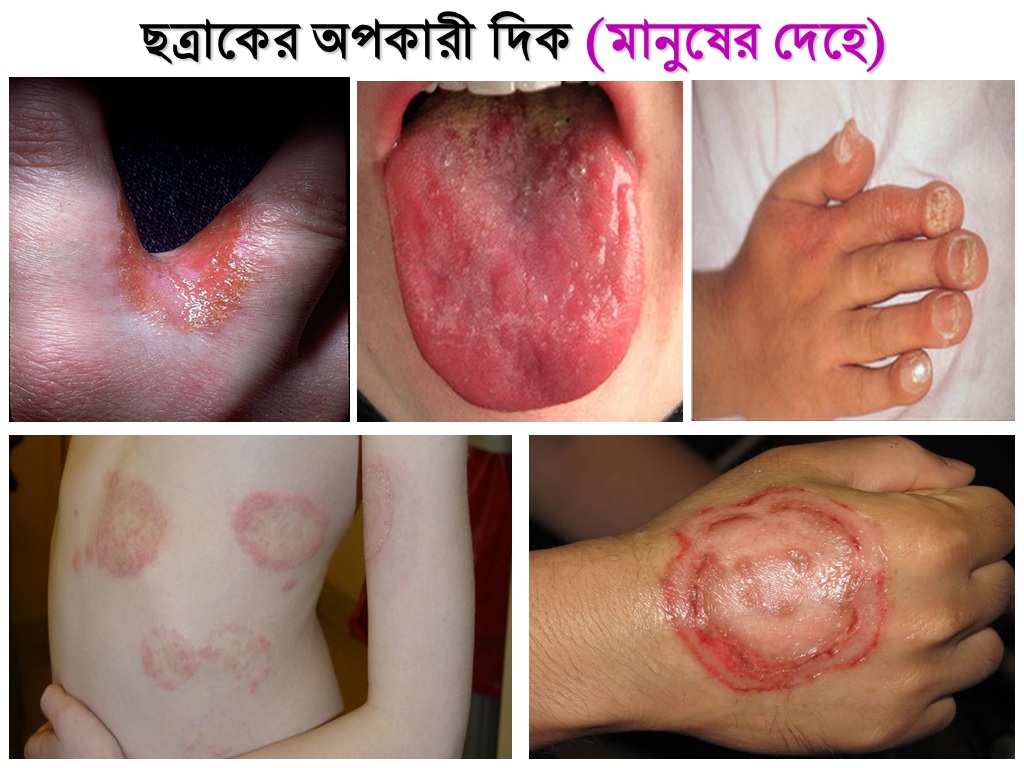 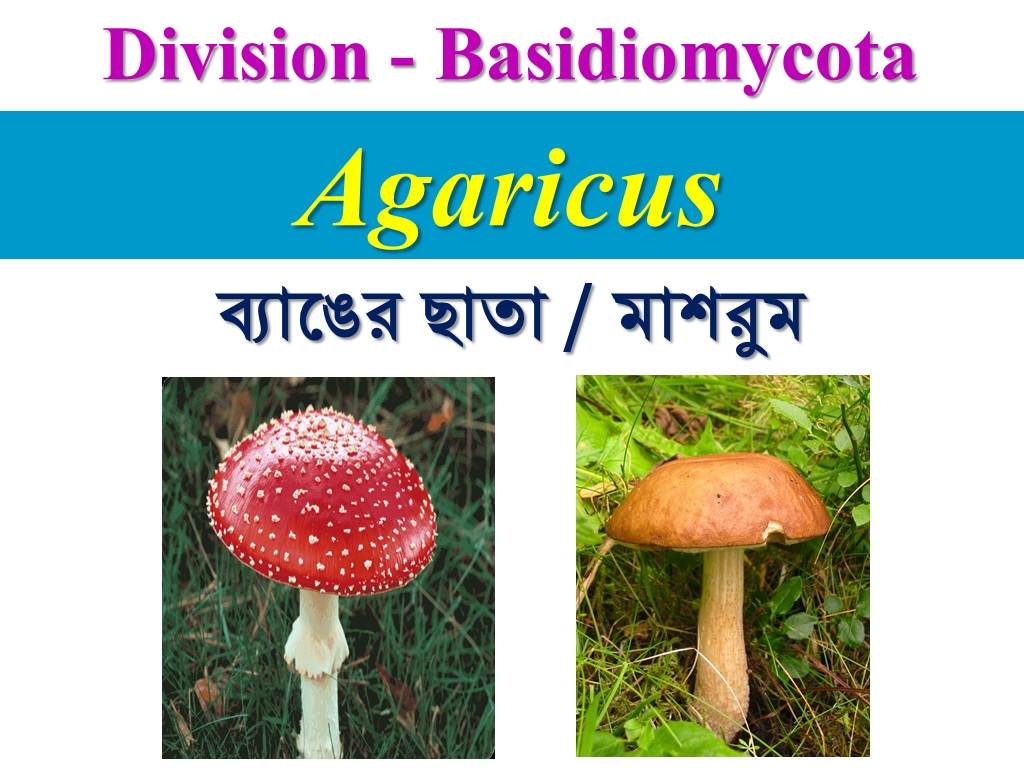 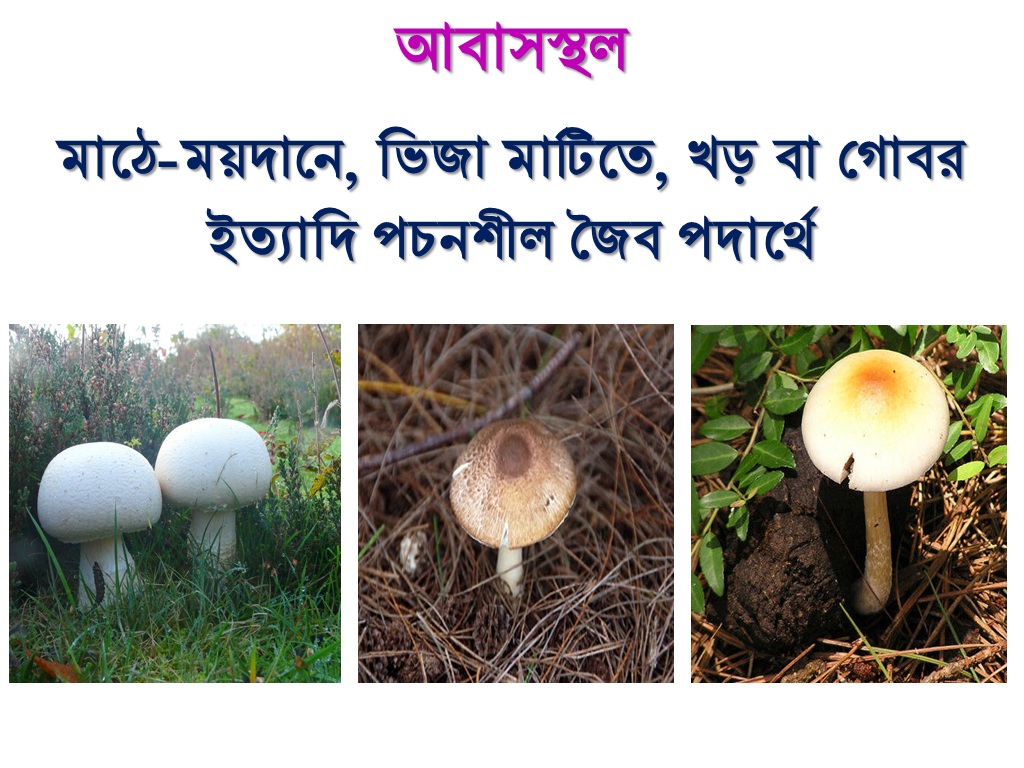 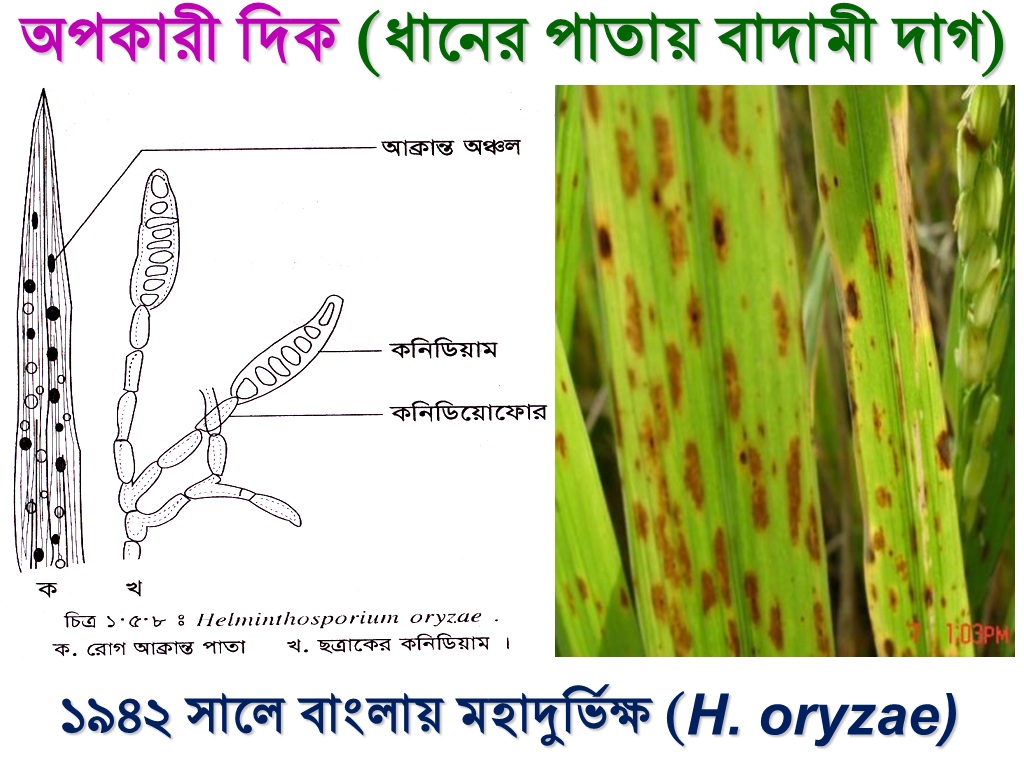 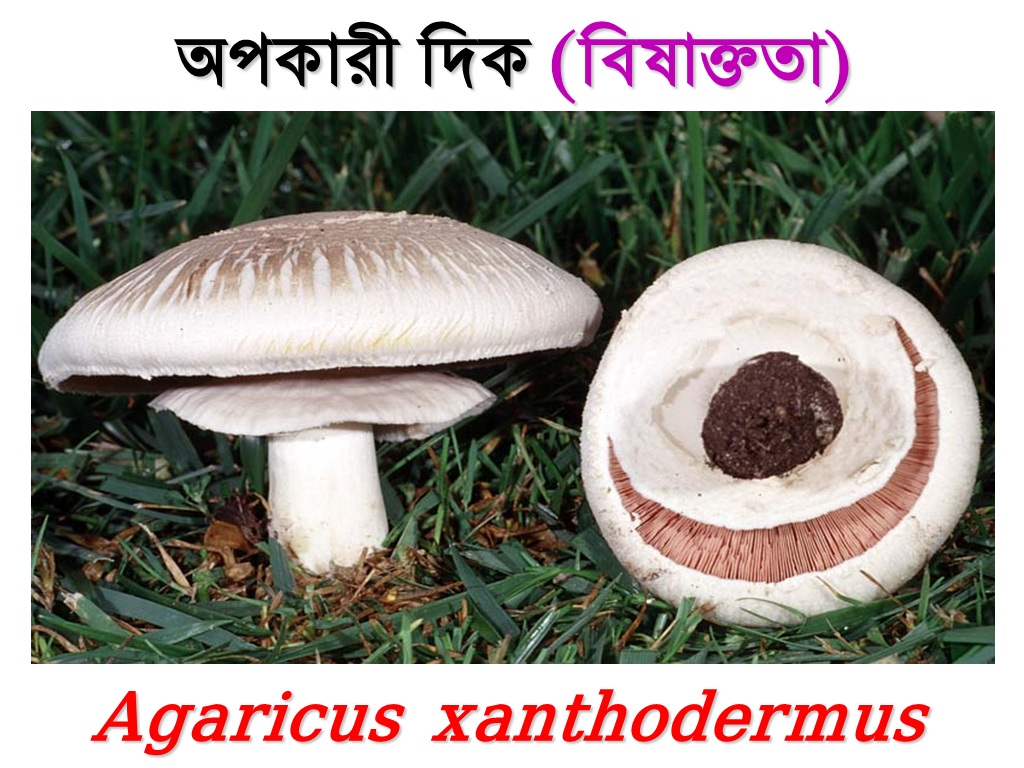 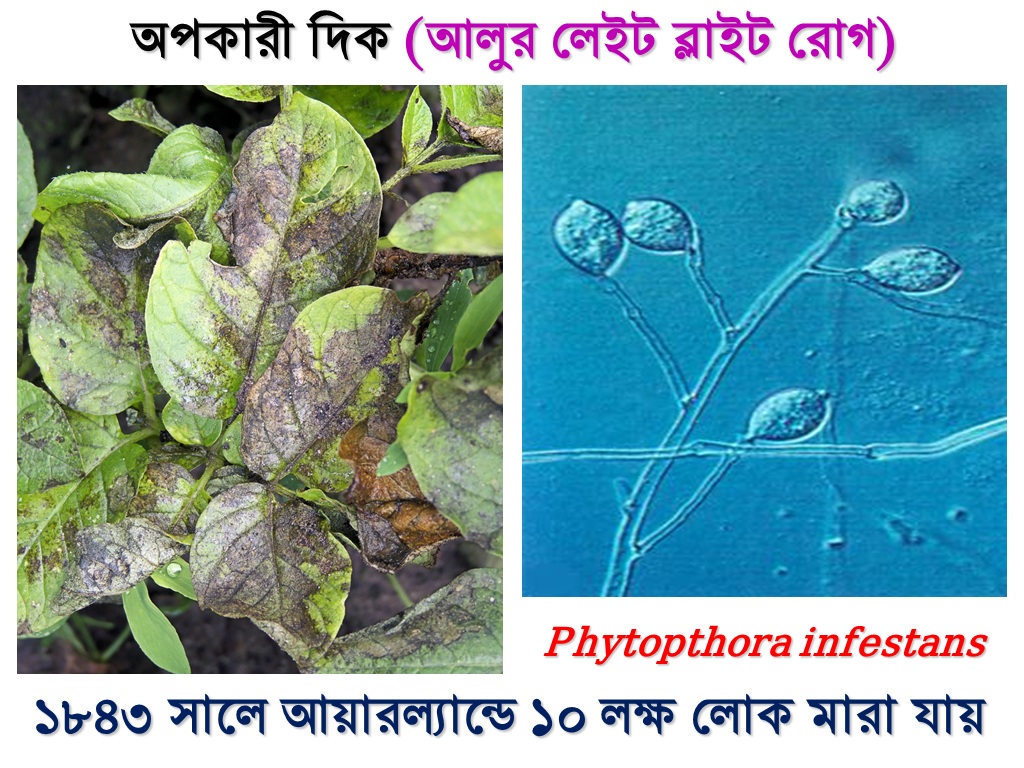 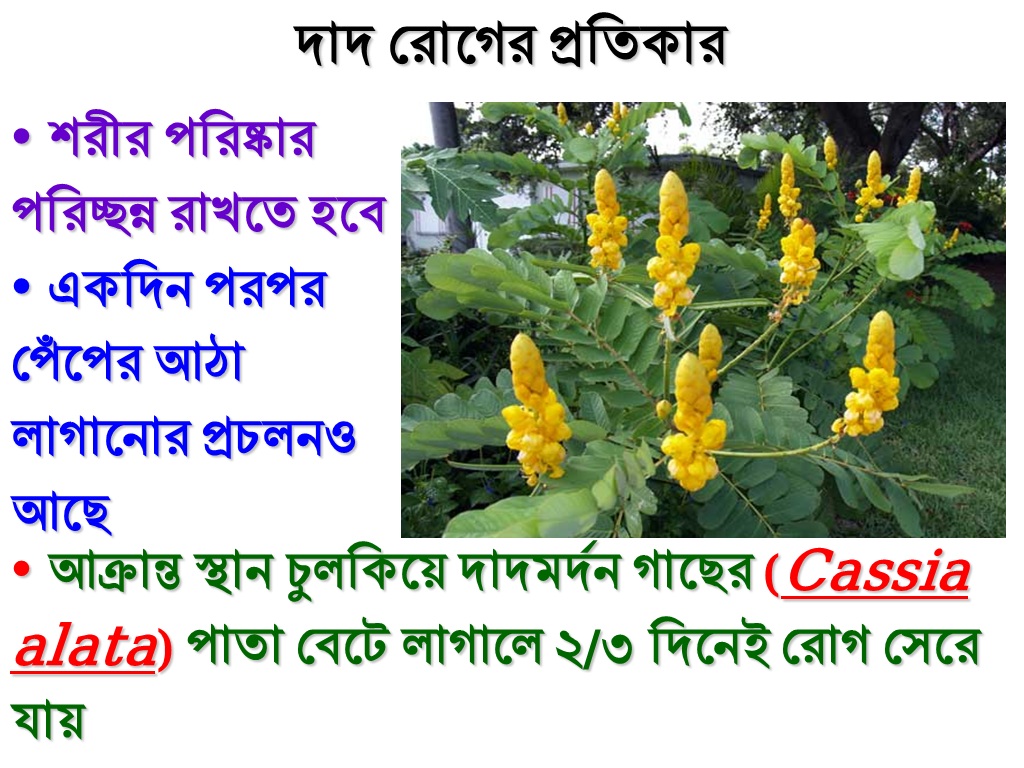 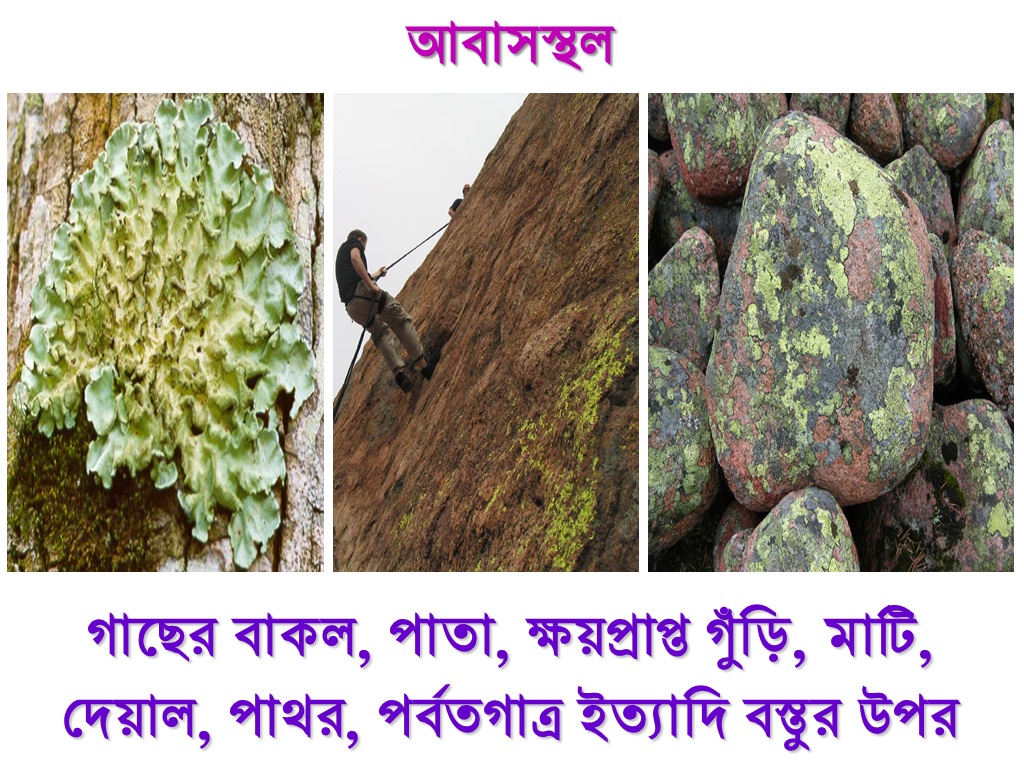 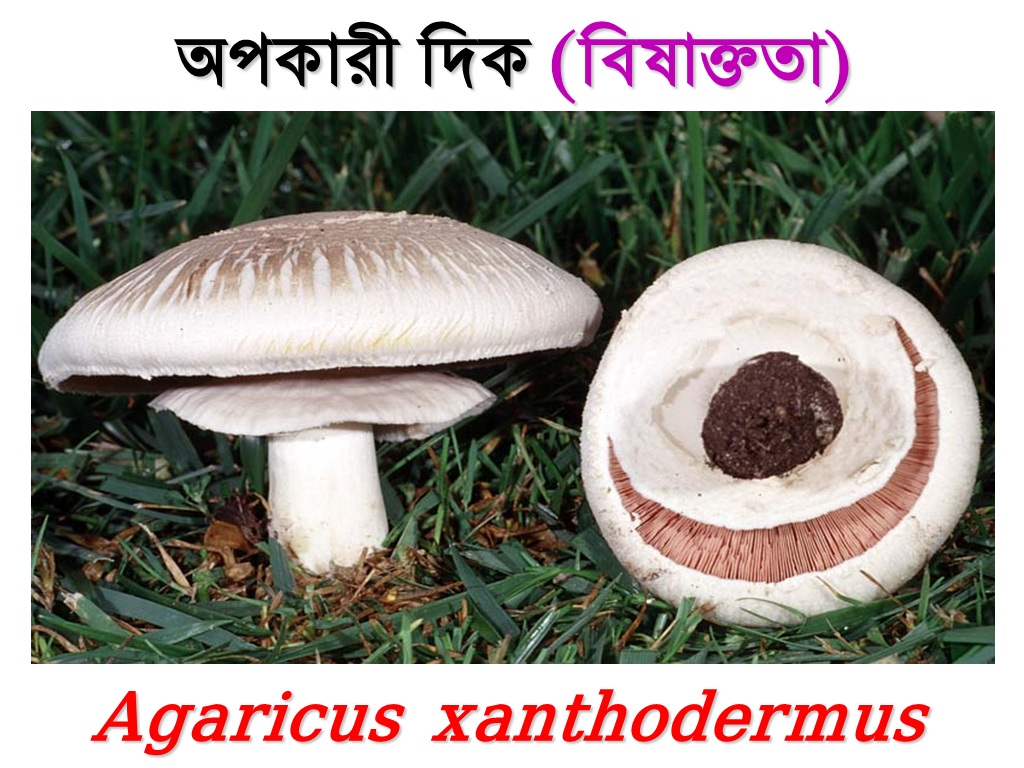 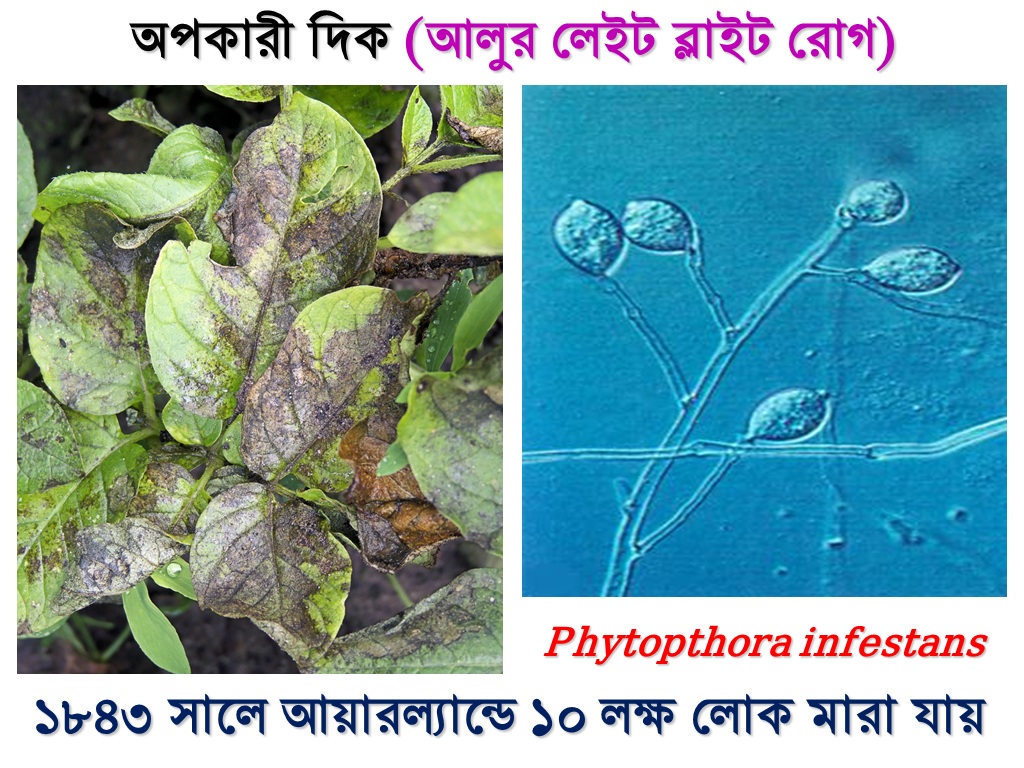 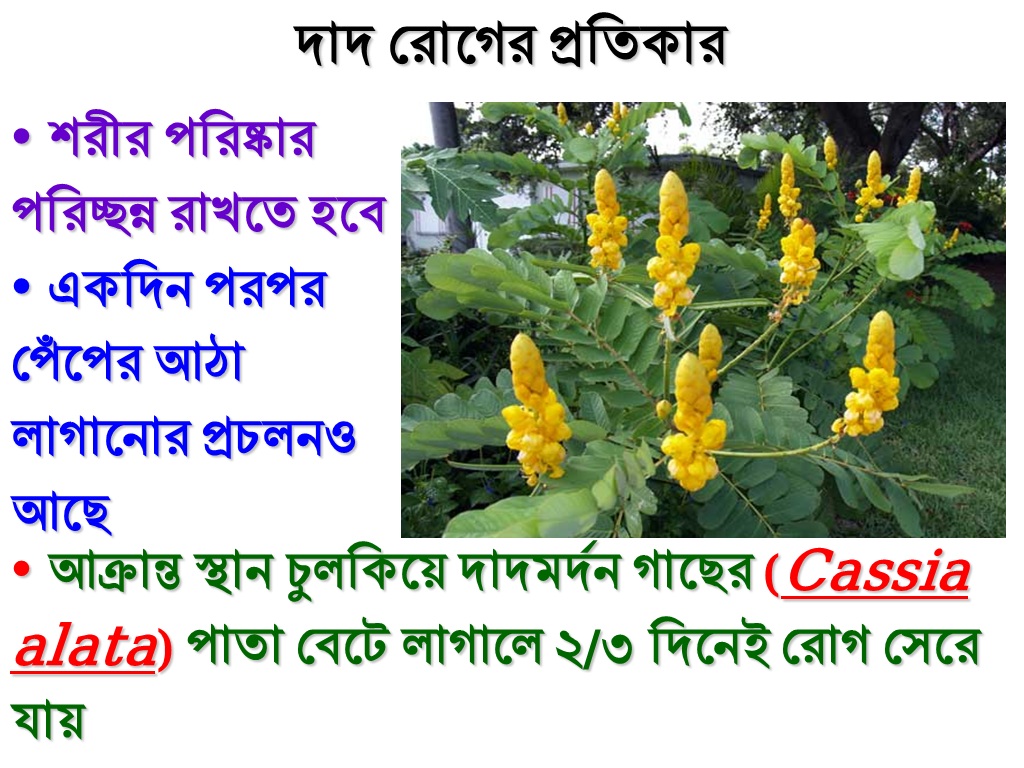 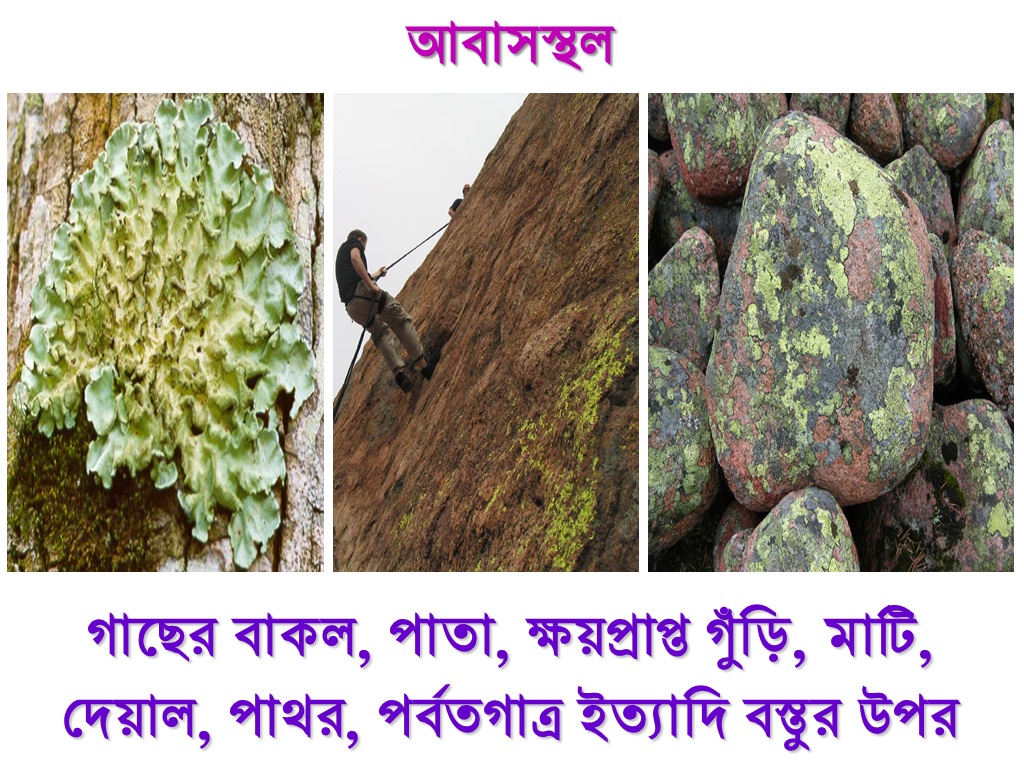 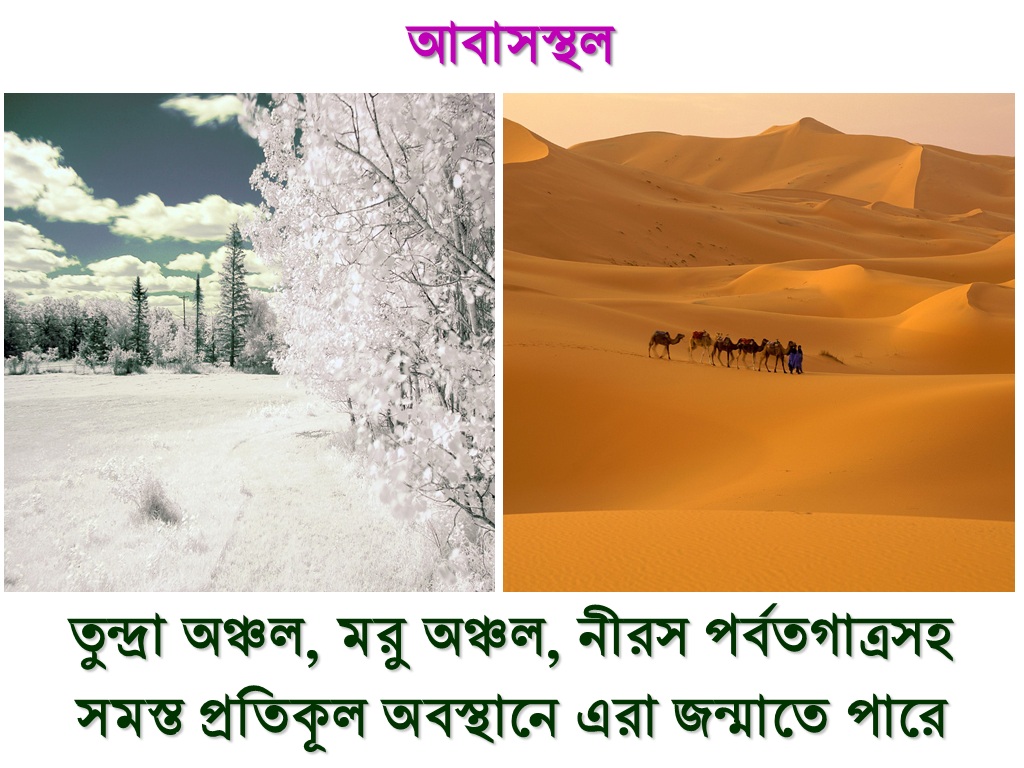 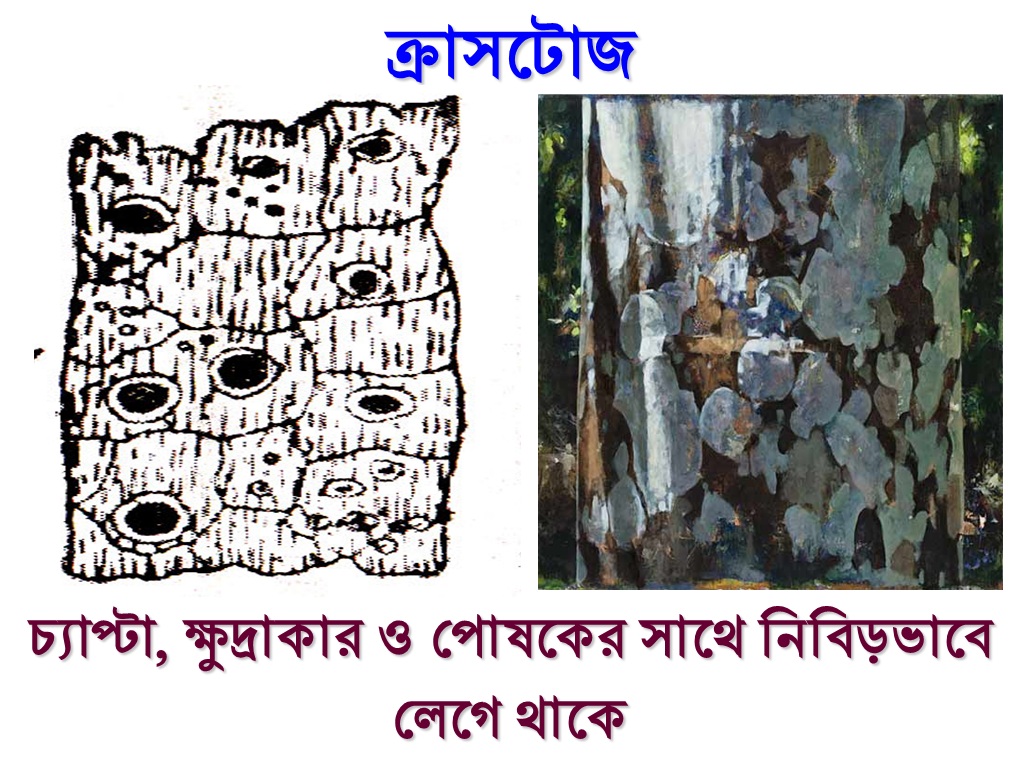 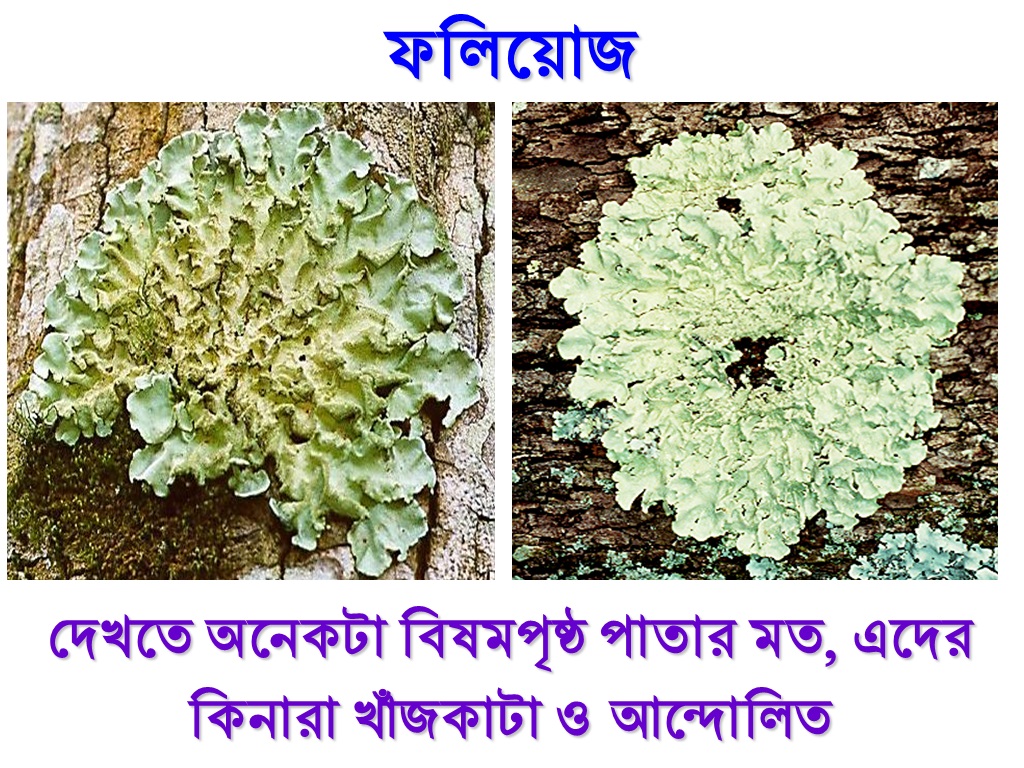 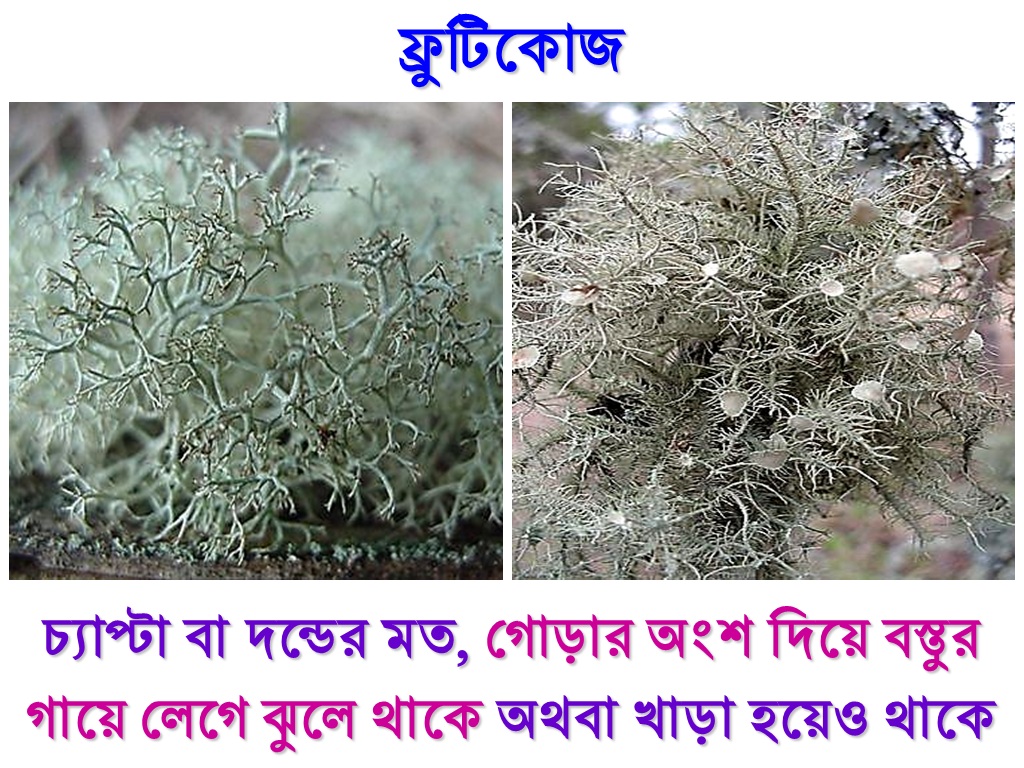 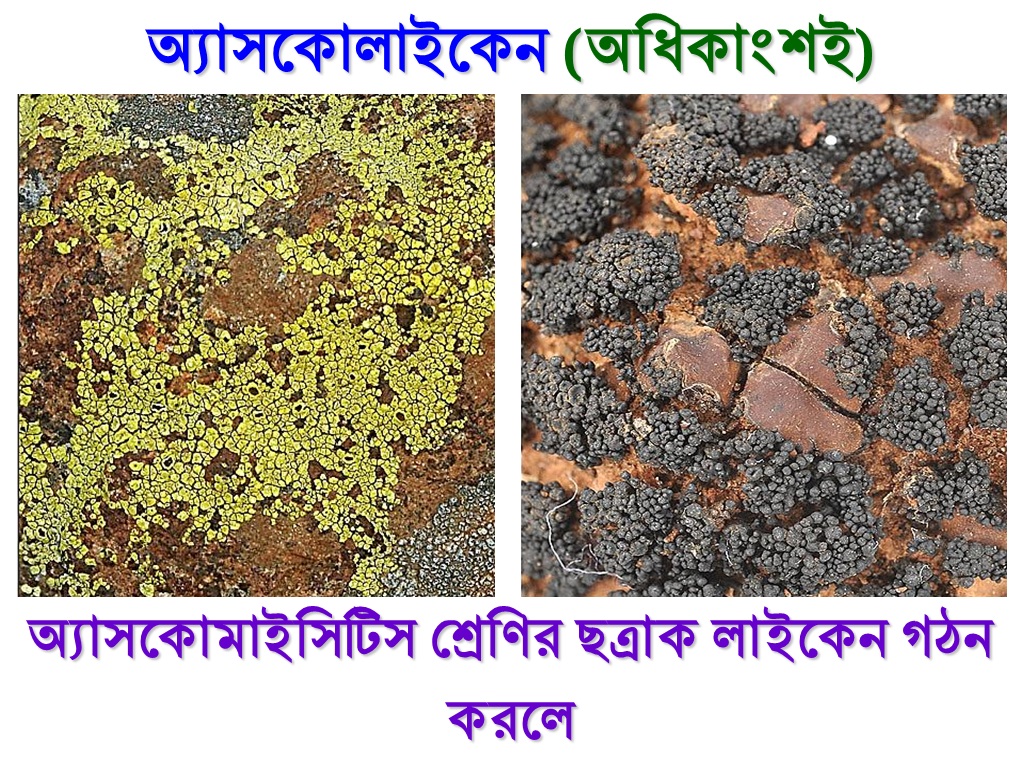 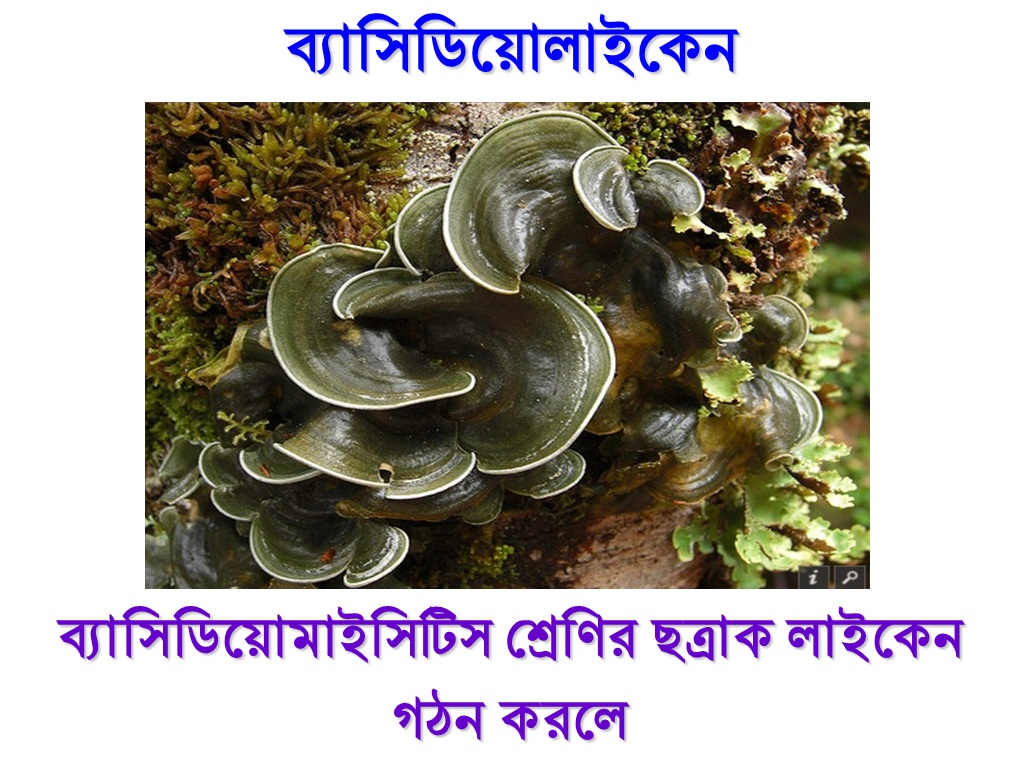 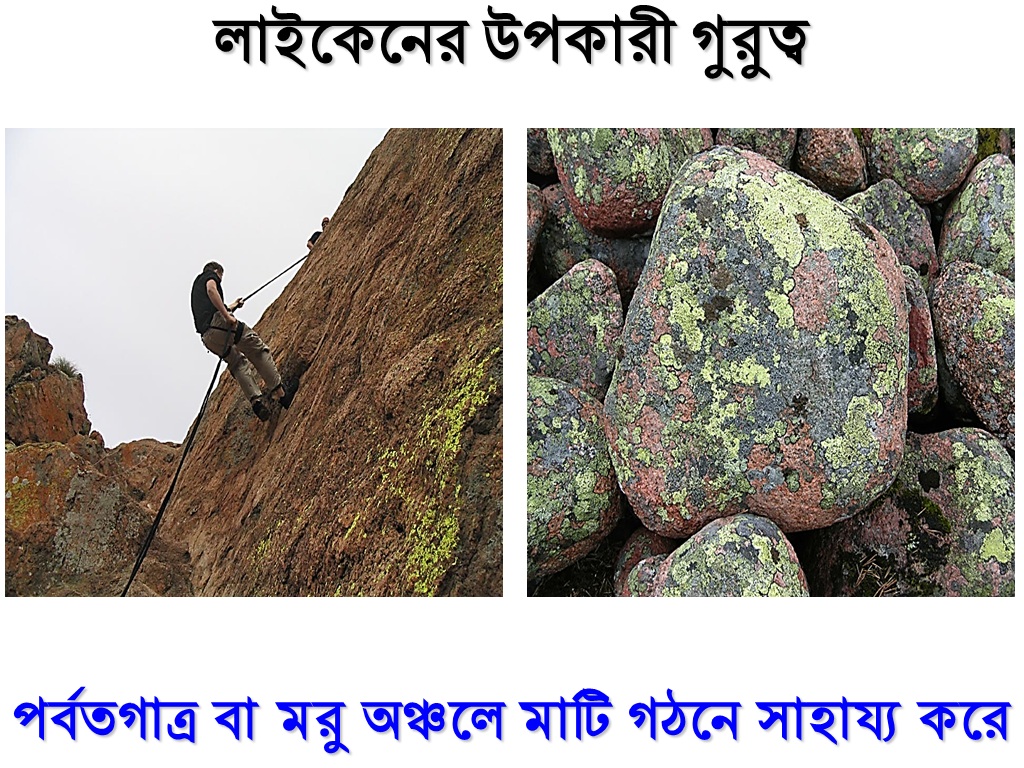 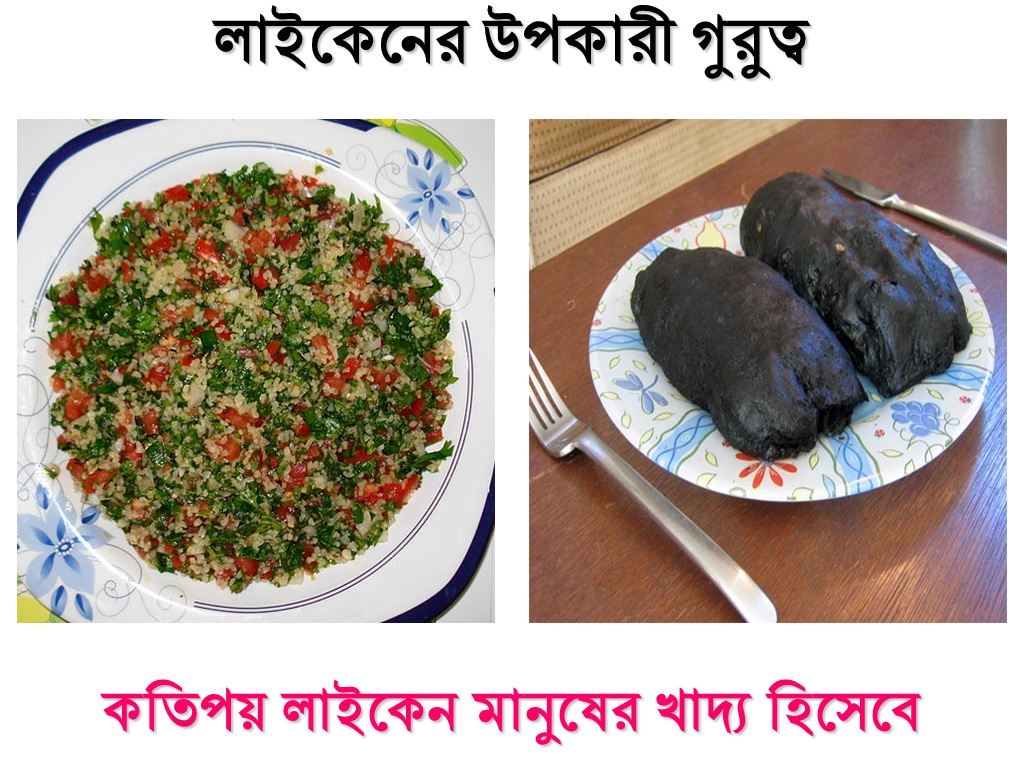 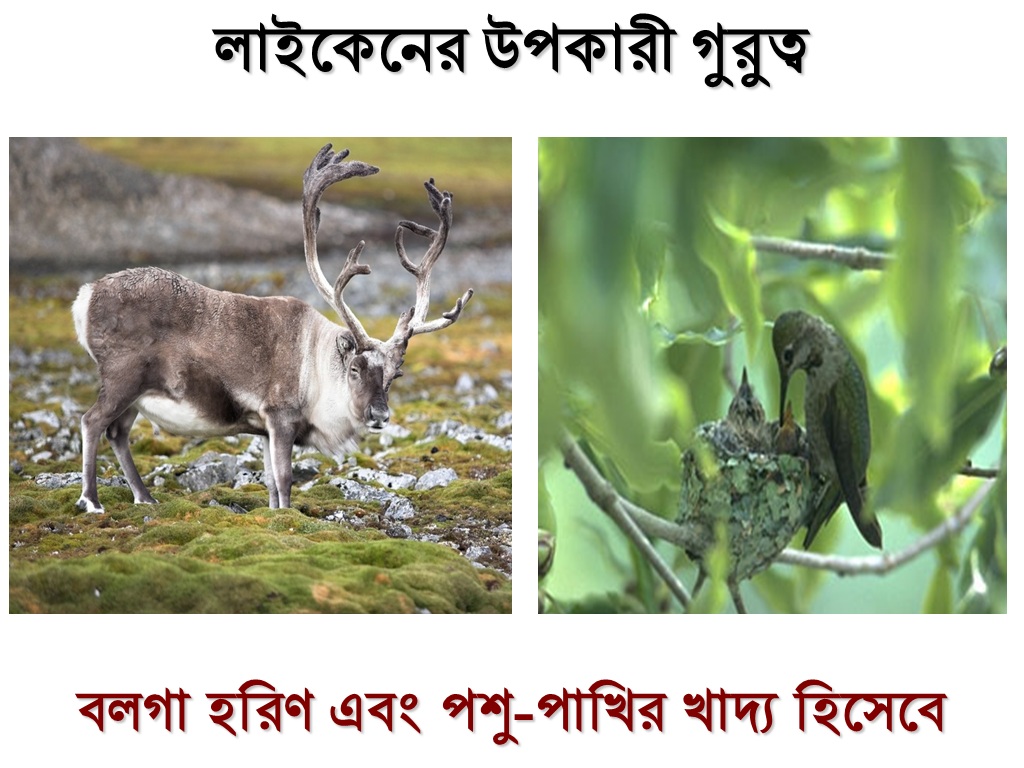 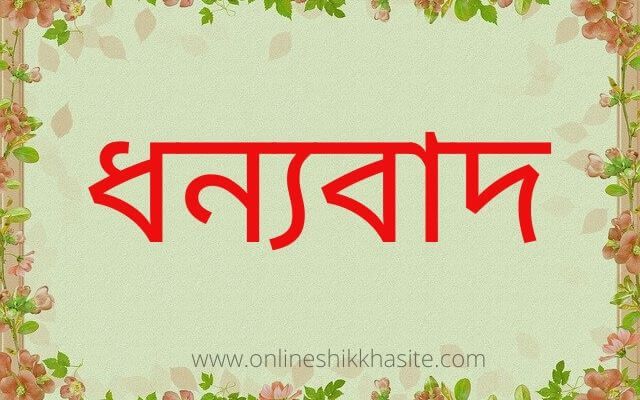